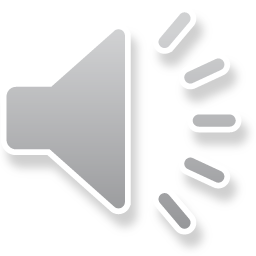 Business template
Corporate
Presentation
Enter title
Enter title
Enter title
Enter title
Enter title
Enter title
Enter title
Enter title
Enter title
Enter title
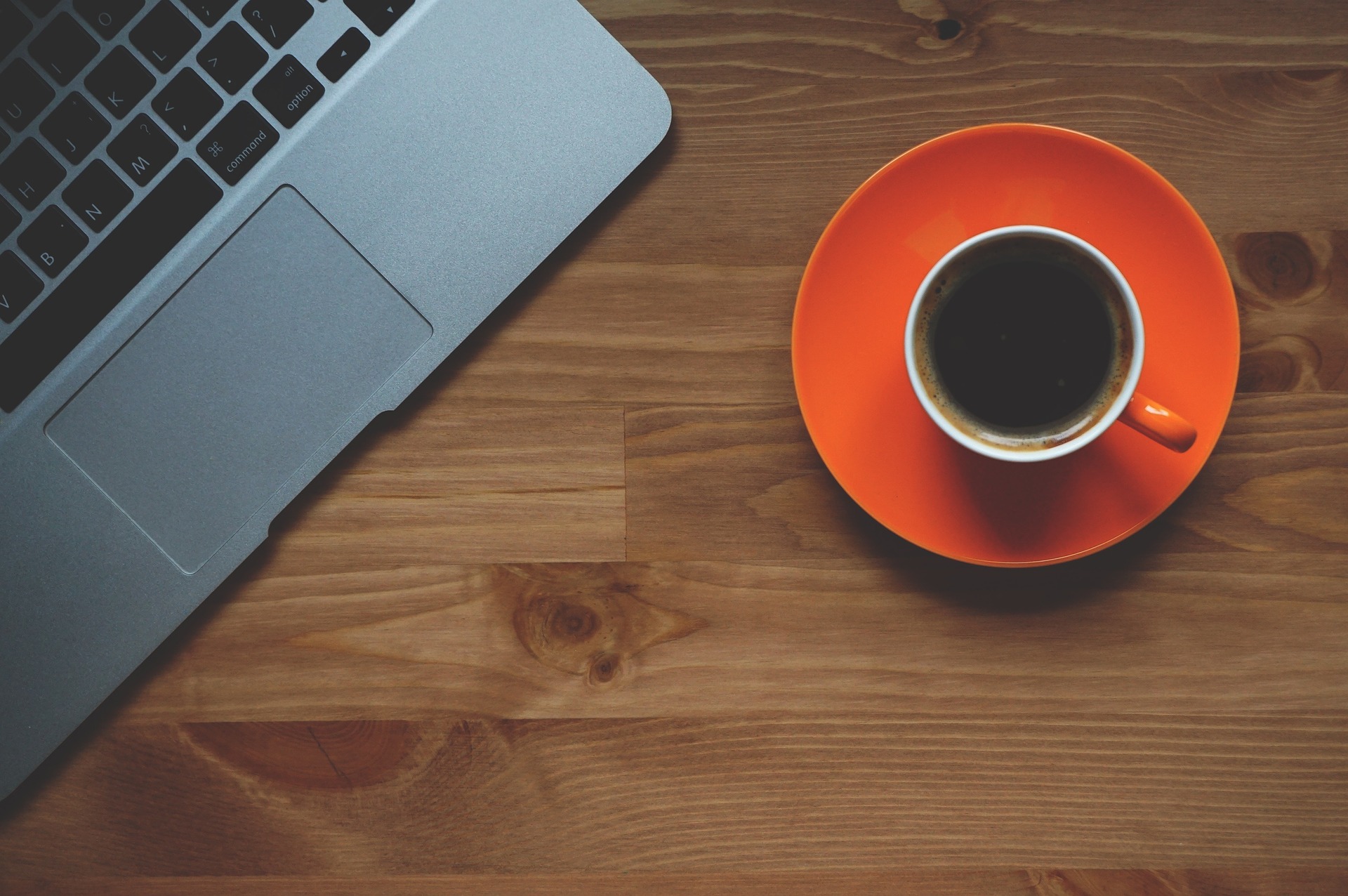 Your company